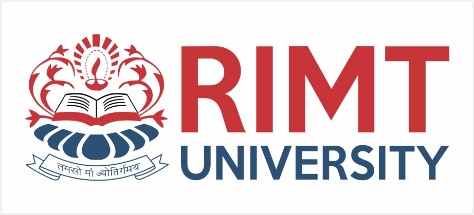 COMPUTER NETWORKS-II / BTCS-3501
Course Name: B.Tech CSESemester: 5th
Prepared by: Er. Jasdeep Singh
education for life                              www.rimt.ac.in
Department of Computer Science & Engineering
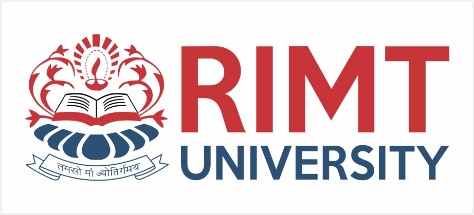 Topics to be covered
channel assignment strategies
education for life                              www.rimt.ac.in
Cell structure
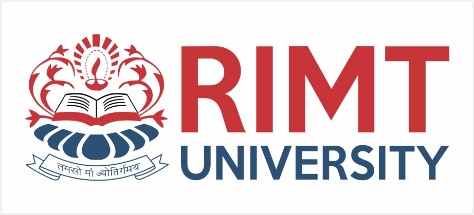 Implements space division multiplex: base station covers a certain transmission area (cell)
Mobile users communicate only via the base station
Advantages of cell structures:
higher capacity, higher number of users
less transmission power needed
more robust, decentralized
base station deals with interference locally
Cell sizes from some 100 m in cities to, e.g., 35 km on the country side (GSM) - even more for higher frequencies
education for life                              www.rimt.ac.in
Cellular architecture
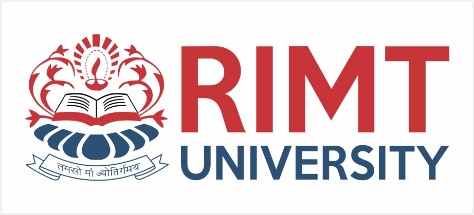 One low power transmitter per cell
Frequency reuse–limited spectrum
Cell splitting to increase capacity
B
A
Reuse distance: minimum distance between two cells using same channel for satisfactory signal to noise ratio
Measured in # of cells in between
education for life                              www.rimt.ac.in
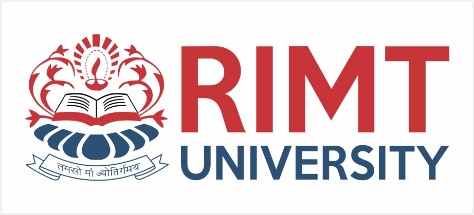 Problems
Propagation path loss for signal power: quadratic or higher in distance 
fixed network needed for the base stations
handover (changing from one cell to another) necessary
interference with other cells:
Co-channel interference: 
	Transmission on same frequency
Adjacent channel interference:
	Transmission on close frequencies
education for life                              www.rimt.ac.in
Reuse pattern for reuse distance 2?
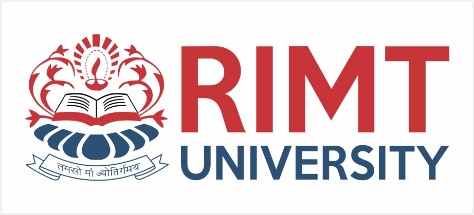 One frequency can be (re)used in all cells of the same color
Minimize number of frequencies=colors
education for life                              www.rimt.ac.in
Reuse distance 2 – reuse pattern
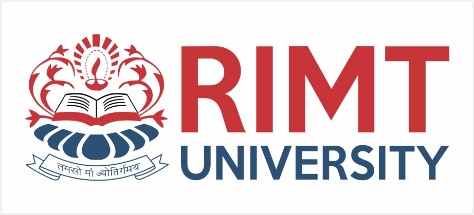 One frequency can be (re)used in all cells of the same color
education for life                              www.rimt.ac.in
Reuse pattern for reuse distance 3?
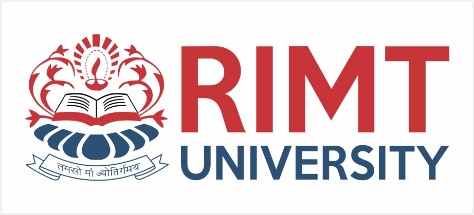 education for life                              www.rimt.ac.in
Reuse distance 3 – reuse pattern
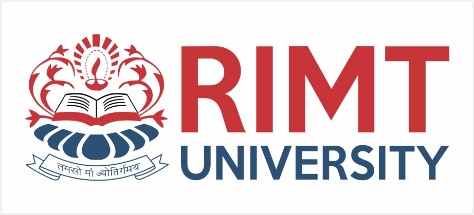 education for life                              www.rimt.ac.in
Frequency planning I
f3
f5
f2
f4
f6
f5
f1
f4
f3
f7
f1
f2
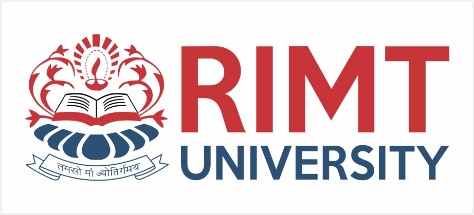 Frequency reuse only with a certain distance between the base stations
Standard model using 7 frequencies:



Note pattern for repeating the same color: one north, two east-north
education for life                              www.rimt.ac.in
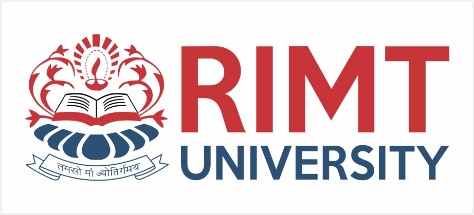 Fixed and Dynamic assignment
Fixed frequency assignment: permanent
certain frequencies are assigned to a certain cell
problem: different traffic load in different cells
Dynamic frequency assignment: temporary
base station chooses frequencies depending on the frequencies already used in neighbor cells
more capacity in cells with more traffic
assignment can also be based on interference measurements
education for life                              www.rimt.ac.in
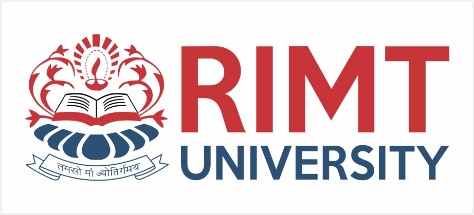 3 cell clusterwith 3 sector antennas
f2
f2
f2
f1
f1
f1
h2
f3
h2
f3
f3
h1
h1
h3
h3
g2
g2
g2
g1
g1
g1
g3
g3
g3
education for life                              www.rimt.ac.in
Cell breathing
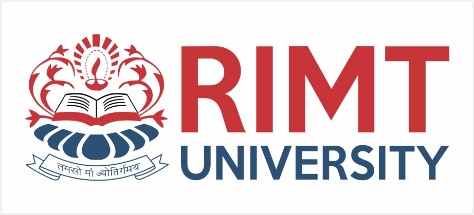 CDM systems: cell size depends on current load
Additional traffic appears as noise to other users
If the noise level is too high users drop out of cells
education for life                              www.rimt.ac.in
Hexagon graphs: reuse distance 2
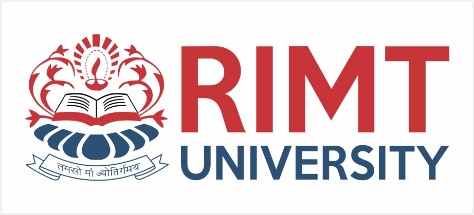 What is the graph for reuse distance 3?
education for life                              www.rimt.ac.in
Adjacent channel interference
Receiver filter
f2
f3
f1
interference
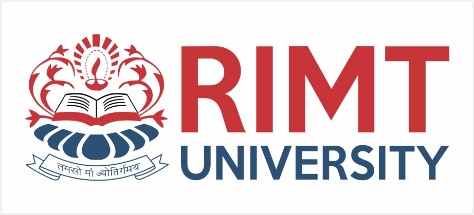 Co-site constraint: channels in the same cell must be c0 apart
Adjacent-site constraint: channels assigned to neighboring cells must be c1 apart
Inter-site constraint: channels assigned to cells that are r cells apart must be cr apart
education for life                              www.rimt.ac.in
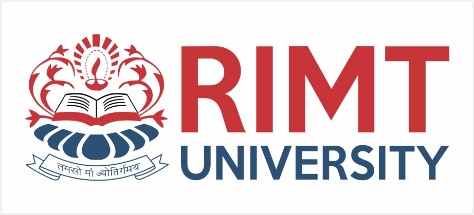 Topics to be covered in next lecture
handoff strategies
education for life                              www.rimt.ac.in